Implementation of Enhanced Barrier Precautions in Nursing Homes to Prevent Spread of Multidrug-resistant Organisms
[Speaker Notes: This presentation is going to introduce you to the updated guidance for the implementation of Enhanced Barrier Precautions in nursing homes to prevent the spread of multidrug-resistant organisms. 


*Content of materials bearing the CDC’s logo may not be changed without removal of the CDC logo. For more information, please visit: https://www.cdc.gov/other/agencymaterials.html*]
Definitions of Common Terms and Abbreviations
Multidrug-resistant Organism (MDRO): bacteria or fungi resistant to multiple antimicrobials
Colonization: germ is found on or in the body but is not causing infection
[Speaker Notes: First, some of the common terms used in CDC’s guidance and recommendations. This include multidrug-resistant organism (or MDRO) which is a germ such as a bacteria or fungus that is resistant to multiple different antimicrobials. Examples of MDROs that you might have heard about include: Candida auris, MRSA, and CRE, which has been referred to in the media as the "nightmare bacteria".  When infections develop from these germs, they can be very difficult to treat.  Colonization means the germ has been found on or in the body, but it is not causing any symptoms or infection]
Presentation Outline
Impact and burden of MDROs in nursing homes
Need for Enhanced Barrier Precautions (EBP)
Indications for and use of EBP
How to be successful
[Speaker Notes: The presentation will describe the impact and the burden of MDROs in nursing homes and describe the need for Enhanced Barrier Precautions, or EBP, as well as the details behind the indications for and use of EBP. The presentation will also discuss briefly how to be successful with the implementation and use of Enhanced Barrier Precautions.]
MDROs Have Significant Impact in Nursing Homes
Many nursing home residents are unknowingly colonized with an MDRO, especially residents with risk factors like indwelling medical devices or wounds
Residents who have an MDRO can develop serious infections, remain colonized for long time periods, and spread MDROs to others
Healthcare personnel can spread MDROs through contaminated hands and clothing
[Speaker Notes: We have learned from studies and outbreak investigations that many nursing home residents are unknowingly colonized with an MDRO, especially residents with risk factors for colonization like indwelling medical devices or wounds. Residents who are colonized are at risk of developing a serious infection, like a bloodstream infection, can remain colonized for long periods of time, and these germs can spread to other residents through the contaminated hands and clothing of healthcare personnel.]
The Large Burden of MDROs in Nursing Homes
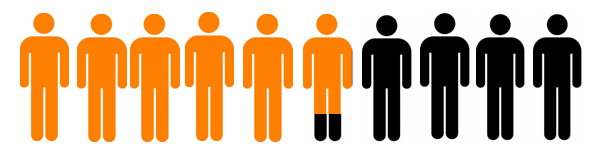 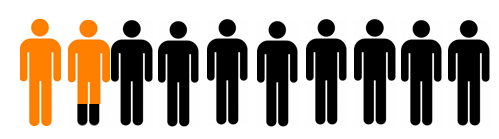 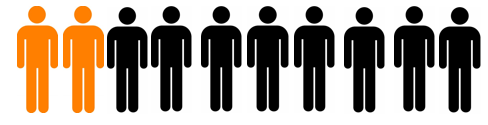 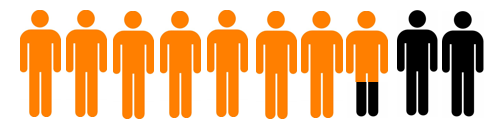 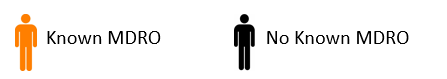 McKinnell JA et al, Clin Infect Dis. 2019;  69(9):1566-1573
[Speaker Notes: TO help visualize how common MDROs are in nursing homes, this slide shows data from a large study that was conducted in nursing homes, including a subset of nursing homes called ventilator-capable nursing homes that provide care to ventilator-dependent residents. In the first column, these are the percentages of residents who had documentation in their medical record of a presence of an MDRO colonization or infection - so about 2 out of every 10 residents across all these nursing homes were already known to have an MDRO. 

During the study, nursing home residents were tested to see if they were colonized with an MDRO. The second column shows the percentages of residents who actually had an MDRO after testing was complete. As you can see, in the nursing homes that did not provide ventilator care, almost 6 out of 10 of the residents were found to have an MDRO and in the ventilator-capable nursing homes, the number went up to almost 8 out of every 10 residents. So, if your nursing home has 100 residents, this would be the same as having 80 of those residents colonized with an MDRO.

What this data, and other data like it, shows is that there are many nursing home residents who are colonized with MDROs and we are not aware of most of them, and the numbers are even higher in nursing homes that take care of the most complex residents, such as residents on ventilators.]
Need for Enhanced Barrier Precautions (EBP)
Historically, interventions in nursing homes have focused only on residents who are actively infected with an MDRO
Need for a broader approach to reduce the spread of MDROs without isolating residents for long periods of time
Recent studies have indicated the use of EBP can effectively reduce the spread of MDROs
[Speaker Notes: Historically, nursing homes have used Contact Precautions when caring for residents who are actively infected with an MDRO – meaning they have symptoms or might even be on antibiotics for an infection.  Contact Precautions require the use of a gown and gloves whenever entering the room, placing the resident in a single person room, and restricting them from all group activities.

However, as we just showed with the study, the problem with MDROs is much larger and focusing only on interventions for residents with an active infection is not sufficient.  Further, Contact Precautions, are very restrictive, especially when put in place for a significant amount of time. We also know that Contact Precautions can have negative consequences. 

There is a need for an intervention to reduce the spread of MDROs that does not require isolating residents for long periods of time,, but that also considers the extended duration that residents can remain colonized

Enhanced Barrier Precautions are a method for reducing the spread of MDROs, while also reducing the isolation of residents, by using a gown and gloves to prevent contamination of healthcare personnel hands and clothing during the activities that have demonstrated the highest risk for transfer of MDROs to the hands and clothing of healthcare personnel.]
Indications for Enhanced Barrier Precautions
EBP are indicated for nursing home residents with any of the following:
Infection or colonization with an MDRO when Contact Precautions do not otherwise apply
Wounds and/or indwelling medical devices

EBP is not limited to outbreaks or specific MDROs
[Speaker Notes: Enhanced Barrier Precautions are indicated for nursing home residents who have an infection or known colonization with an MDRO when Contact Precautions do not otherwise apply. 
Contact Precautions should still be used for the presence of acute diarrhea, draining wounds, or other sites of secretions or excretions that are unable to be covered or contained and may be used for a limited time period during the investigation of a suspected or confirmed MDRO outbreak, in consultation with public health

Additionally, Enhanced Barrier Precautions are indicated for any nursing home residents who have wounds and/or indwelling medical devices; as these are residents at increased risk of becoming colonized with an MDRO

While prior guidance focused on MDRO outbreaks, novel and targeted MDROs, and limited areas of a nursing home that were experiencing an outbreak – EBP is no longer limited to outbreaks or specific MDROs and should be applied broadly for any nursing home residents that meet the criteria on this slide.]
Enhanced Barrier Precautions
Use of gown and gloves during high-contact resident care activities
No private room required
Residents can participate in group activities
Intended to be used for resident’s entire length of stay
[Speaker Notes: Specifically, EBP includes the use of a gown and gloves during high-contact resident care activities, including dressing, bathing or showering, performing transfers, changing linens, providing hygiene, changing a resident’s brief or assisting them with toileting, direct care of an indwelling medical device, such as a central line, urinary catheter, feeding tube, or tracheostomy, and when performing wound care on any skin opening that requires a dressing.  
A private room is not required for the resident needing EBP and residents are able to participate in group activities; they are not restricted to their room. This recommendation is intended to be used for the resident’s entire length of stay or, for those with devices and wounds, until the device is removed, or the wound heals.]
How to Be Successful
[Speaker Notes: For Enhanced Barrier Precautions to be successful, the use of EBP must be incorporated with several other good practices including hand hygiene, environmental cleaning and disinfection, auditing of hand hygiene and appropriate use of PPE, and communication about residents with MDROs both within your facility and outside of your facility.]
Resources for Enhanced Barrier Precautions
Implementation of Personal Protective Equipment (PPE) Use in Nursing Homes to Prevent Spread of Multidrug-resistant Organisms (MDROs) https://www.cdc.gov/hai/containment/PPE-Nursing-Homes.html 

Frequently Asked Questions (FAQs) about Enhanced Barrier Precautions in Nursing Homes https://www.cdc.gov/hai/containment/faqs.html 

Considerations for Use of Enhanced Barrier Precautions in Skilled Nursing Facilities
https://www.cdc.gov/hicpac/workgroup/EnhancedBarrierPrecautions.html?msclkid=39038417aed311ec8c868e1e03c50297 

Enhanced Barrier Precautions Letter to Nursing Home Residents, Families, Friends, and Volunteers https://www.cdc.gov/hai/pdfs/containment/Letter-Nursing-Home-Residents-Families-Friends.pdf 

Enhanced Barrier Precautions Letter to Nursing Home Staff https://www.cdc.gov/hai/pdfs/containment/Letter-Nursing-Home-Staff.pdf
[Speaker Notes: We strongly encourage you to look these additional resources. 
The first link will take you to the guidance document, including printable versions of the document and the table within the document that compares EBP to Standard and Contact Precautions, as well as additional informational resources for healthcare personnel and nursing home staff, and residents, family, and visitors.
The second link will take you to a list of frequently asked questions about EBP and the remaining link will take you to a more detailed document that reviews available literature and description of the use of EBP that was developed by the Healthcare Infection Control Practices Advisory Committee.]
Thank you.
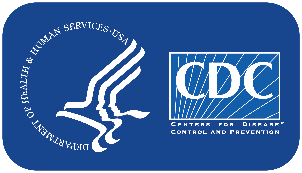 [Speaker Notes: Are there any questions?]
Optional Q&A
Question #1: Which residents should be placed into Enhanced Barrier Precautions?
EBP are indicated for nursing home residents with any of the following:
Infection or colonization with an MDRO when Contact Precautions do not otherwise apply
Wounds and/or indwelling medical devices
Question #2: Which activities are included under "providing hygiene"?
Providing hygiene refers to practices such as brushing teeth, combing hair, and shaving
Many of the high-contact resident care activities listed in the guidance are commonly bundled as part of morning and evening care for the resident rather than occurring as multiple isolated interactions with the resident throughout the day 
Isolated combing of a resident’s hair that is not otherwise bundled with other high-contact resident care activities would not generally necessitate use of a gown and gloves
Question #3: The guidance advises using EBP for the “care and use” of indwelling medical devices. What does that mean?
The safest practice would be to wear a gown and gloves for any care (e.g., dressing changes) or use (e.g., injecting or infusing medications or tube feeds) of the indwelling medical device
It may be acceptable to use gloves alone for some uses of a medical device that involves only limited physical contact between healthcare worker and resident (e.g., passing meds through a feeding tube)
Facilities should define these limited contact activities in their policies and procedures and educate healthcare personnel to ensure consistent application of Enhanced Barrier Precautions
Question #4: What is the definition of “indwelling medical device”?
An indwelling medical device provides a direct pathway for pathogens in the environment to enter the body and cause infection
Examples include, but are not limited to, central vascular lines (including hemodialysis catheters), indwelling urinary catheters, feeding tubes, and tracheostomy tubes
Devices that are fully embedded in the body, without components that communicate with the outside, such as pacemakers, would not be considered an indication for Enhanced Barrier Precautions
Question #5: Are gowns and gloves recommended for EBP when transferring a resident from a wheelchair to chair in the dayroom or dining room?
In general, gowns and gloves would not be recommended when performing transfers in common areas such as dining or activity rooms, where contact is anticipated to be shorter in duration
Outside the resident’s rooms, EBP should be followed when performing transfers or assisting during bathing in a shared/common shower room and when working with residents in the therapy gym, specifically when anticipating close physical contact while assisting with transfers and mobility